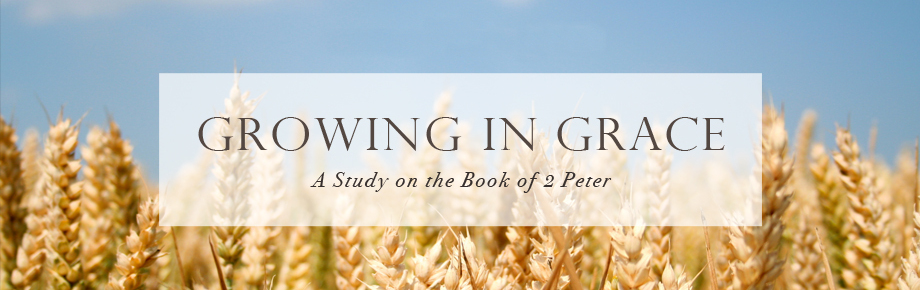 Stirring Up Your Mind (Part 2)
2 Peter 3:1-2
Sunday, July 23, 2023
2 Peter 3:1-2
1 This is now, beloved, the second letter I am writing to you in which I am stirring up your sincere mind by way of reminder, 2 that you should remember the words spoken beforehand by the holy prophets and the commandment of the Lord and Savior spoken by your apostles.
Philippians 1:10
so that you may approve the things that are excellent, in order to be sincere and blameless until the day of Christ;
2 Peter 3:1-2
1 This is now, beloved, the second letter I am writing to you in which I am stirring up your sincere mind by way of reminder, 2 that you should remember the words spoken beforehand by the holy prophets and the commandment of the Lord and Savior spoken by your apostles.
Outline of 2 Peter 3:1-2
Remember what Peter had written (1 Peter)
Remember what Peter is writing (2 Peter)
Remember the words of the holy prophets (2 Peter 3:2a)
Remember the commandment of the Lord and Savior (2 Peter 3:2b)
Stirring Up Your Mind
Remember the words of the holy prophets (3:2a)
that you should remember the words spoken beforehand by the holy prophets
This is now the second letter that I am writing to you, beloved. In both of them I am stirring up your sincere mind by way of reminder… (ESV)
2 Peter 1:20-21
20 But know this first of all, that no prophecy of Scripture is a matter of one's own interpretation, 21 for no prophecy was ever made by an act of human will, but men moved by the Holy Spirit spoke from God.
1 Peter 1:10-11
10 As to this salvation, the prophets who prophesied of the grace that would come to you made careful search and inquiry, 11 seeking to know what person or time the Spirit of Christ within them was indicating as He predicted the sufferings of Christ and the glories to follow.
1 Peter 1:24-25
24 For, "ALL FLESH IS LIKE GRASS, AND ALL ITS GLORY LIKE THE FLOWER OF GRASS. THE GRASS WITHERS, AND THE FLOWER FALLS OFF, 25 BUT THE WORD OF THE LORD ENDURES FOREVER." [Isaiah 40:6-7]
1 Peter 2:6
Behold, I lay in Zion, a choice stone, a precious corner stone, and he who believes in Him will not be disappointed. [Isaiah 28:16]
1 Peter 2:7
The stone which the builders rejected, this became the very cornerstone. [Psalm 118:22]
1 Peter 2:8
A stone of stumbling and a rock of offense. [Isaiah 8:14]
1 Peter 2:9
But you are A CHOSEN RACE, [Deuteronomy 10:15] A royal PRIESTHOOD [Exodus 19:6], A HOLY NATION [Exodus 19:6], A PEOPLE FOR God's OWN POSSESSION [Exodus 19:5]
1 Peter 2:10
For you once were not a people, but now you are the people of God; you had not received mercy, but now you have received mercy. [Hosea 1:10]
Hosea 2:23
And I will say to those were not My people, 'You are My people!'
1 Peter 2:22
Who committed no sin, nor was any deceit found in his mouth. [Isaiah 53:9]
1 Peter 2:6-8
6 For this is contained in Scripture: "BEHOLD, I LAY IN ZION A CHOICE STONE, A PRECIOUS CORNER stone, AND HE WHO BELIEVES IN HIM WILL NOT BE DISAPPOINTED." 7 This precious value, then, is for you who believe; but for those who disbelieve, "THE STONE WHICH THE BUILDERS REJECTED, THIS BECAME THE VERY CORNER stone," 8 and, "A STONE OF STUMBLING AND A ROCK OF OFFENSE"; for they stumble because they are disobedient to the word, and to this doom they were also appointed.
Stirring Up Your Mind
Remember the commandment of the Lord (3:2b)
and the commandment of the Lord and Savior spoken by your apostles.
The “commandment” of the Lord and Savior…

The gospel itself, which is a call to repentance and faith in Christ (Mark 1:15) 
Knowing that Christ is coming back (2 Peter 3:3-13) 
Avoiding the errors and ways of the false teachers (2 Peter 2)
Loving one another (John 13:34 – “A new commandment I give to you, that you love one another.”)
Matthew 24:27; 42
27 Just as the lightning comes from the east and flashes even to the west, so will the coming of the Son of Man be. ... 42 Be on the alert, for you do not know which day your Lord is coming.
Matthew 7:15-16
Beware of the false prophets, who come to you in sheep's clothing, but inwardly are ravenous wolves. 16 You will know them by their fruits.
Matthew 22:37-40
37 ‘You shall love the Lord your God with all your heart, and with all your soul, and with all your mind.' 38 This is the great and foremost commandment. 39 The second is like it, 'You shall love your neighbor as yourself.' 40 On these two commandments depend the whole Law and the Prophets
2 Peter 3:1-2
1 This is now, beloved, the second letter I am writing to you in which I am stirring up your sincere mind by way of reminder, 2 that you should remember the words spoken beforehand by the holy prophets and the commandment of the Lord and Savior spoken by your apostles.
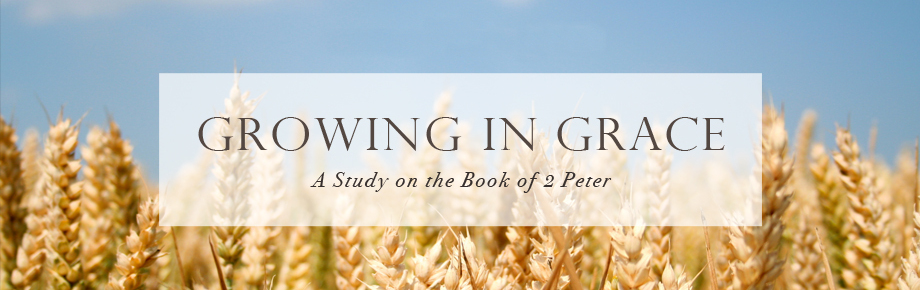 Stirring Up Your Mind (Part 2)
2 Peter 3:1-2
Sunday, July 23, 2023